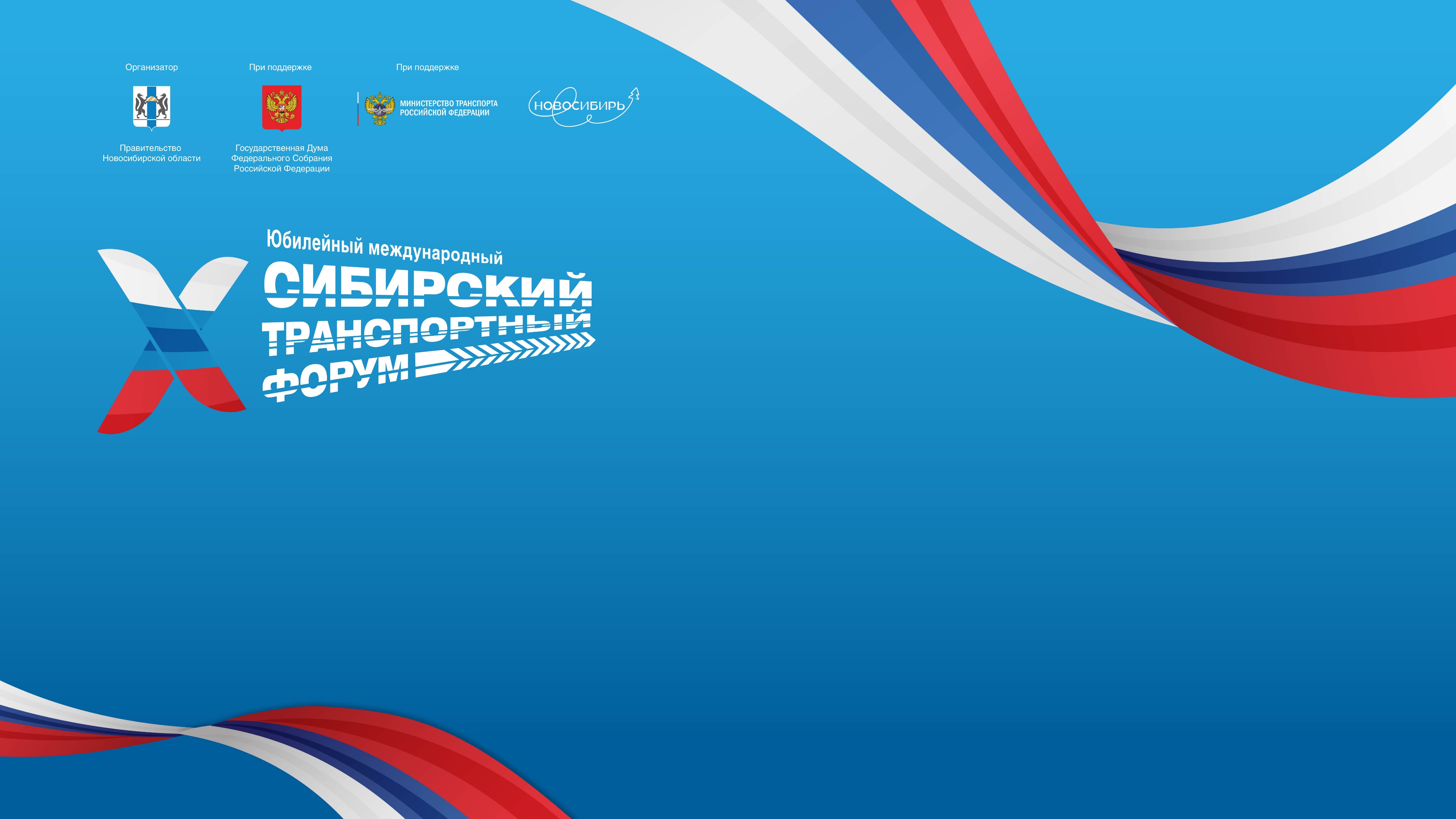 Консультант отдела развития транспорта и инфраструктуры министерства транспорта и дорожного 
хозяйства Новосибирской области 
Байшев Сергей Алиевич
Деятельность органов местного самоуправления и исполнительных органов государственной власти в сфере обеспечения транспортной безопасности
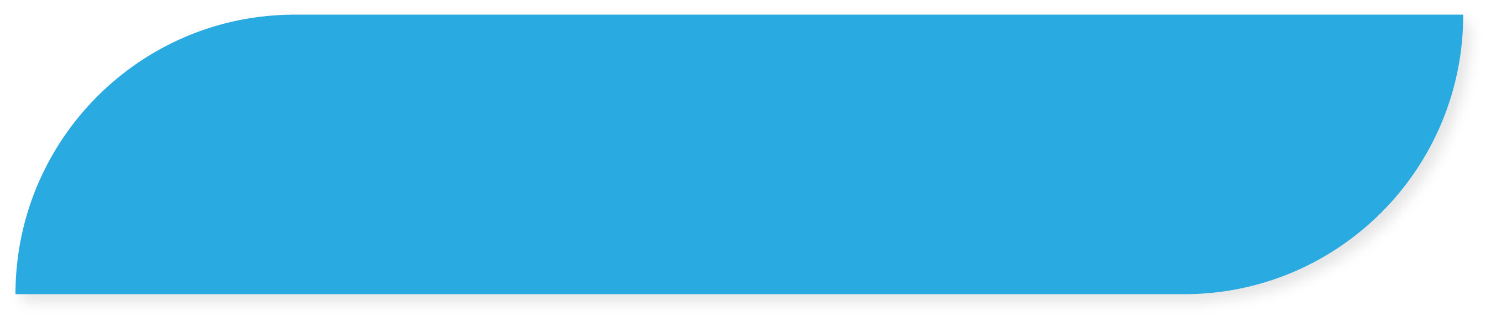 29 июня 2023
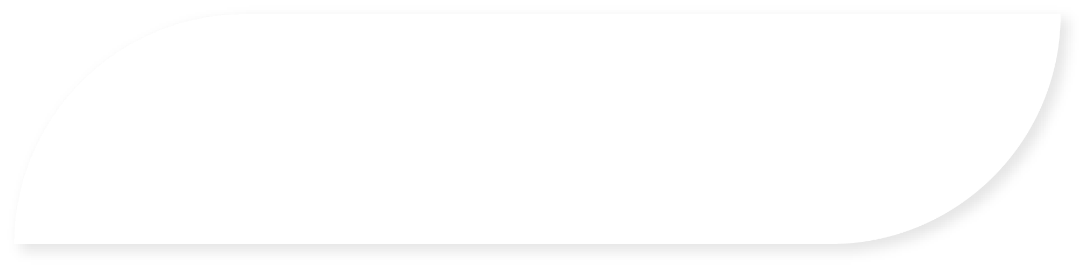 г. Новосибирск
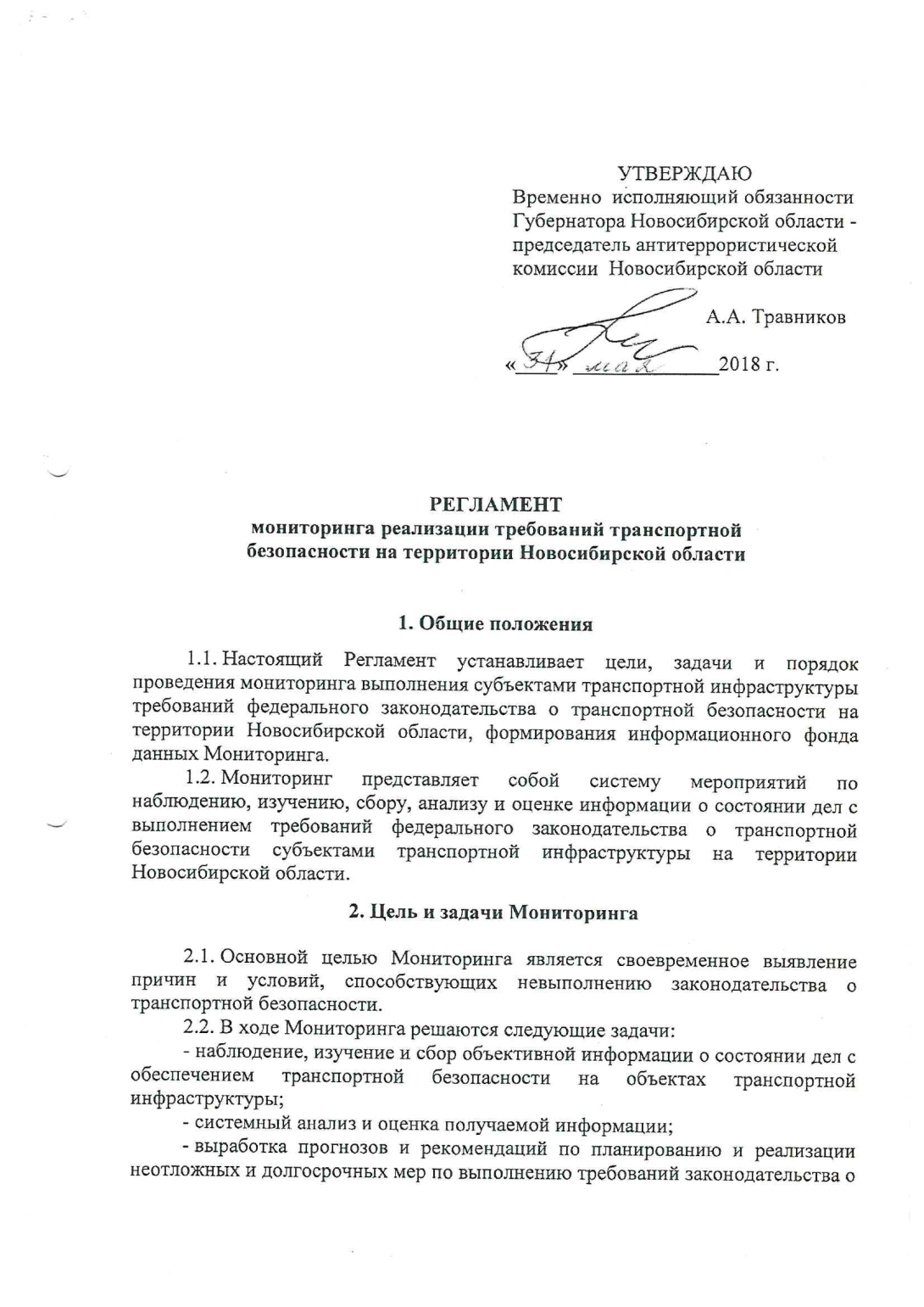 Регламентом определен перечень вопросов мониторинга и сроки предоставления информации субъектами мониторинга
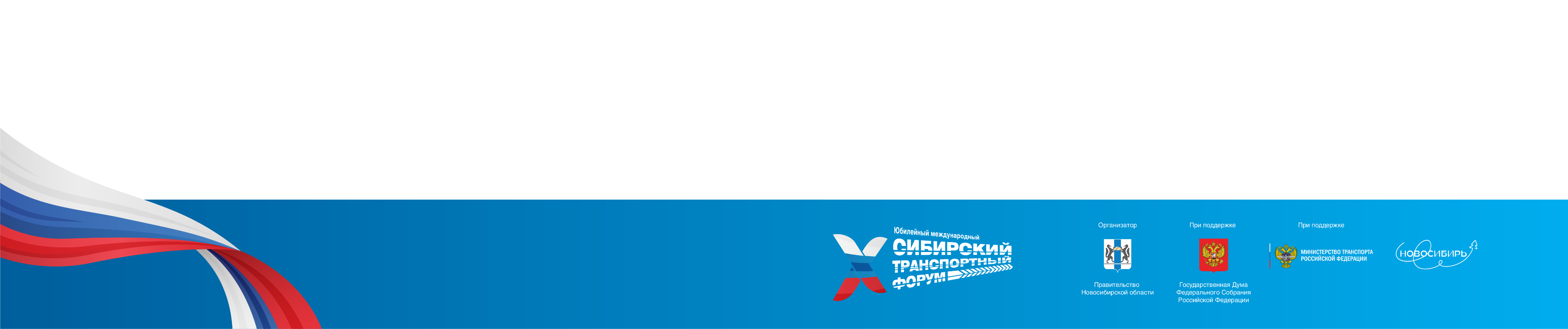 1
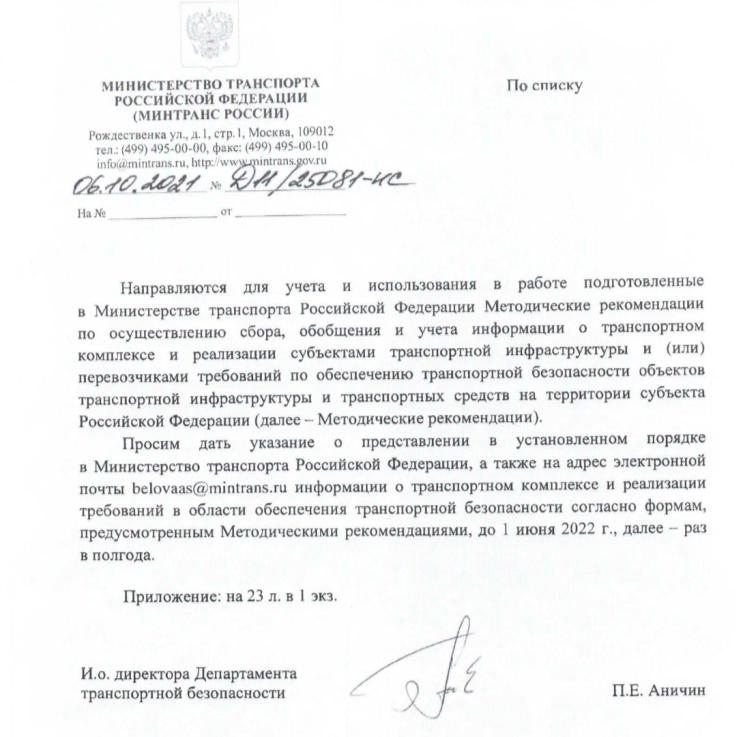 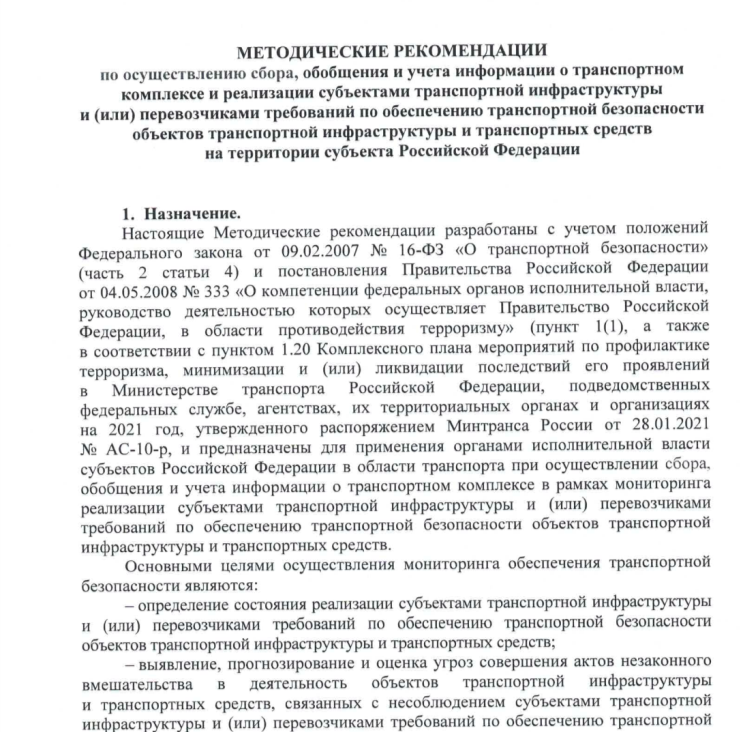 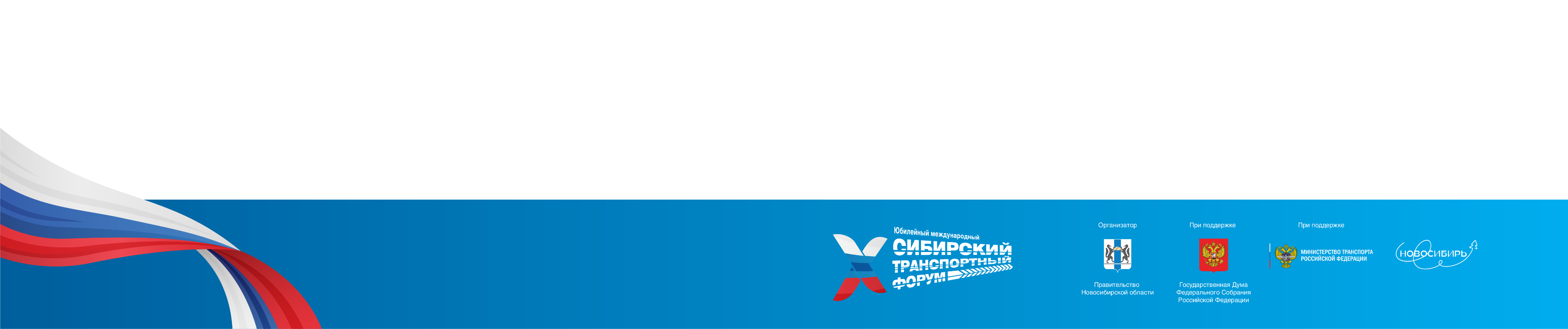 2
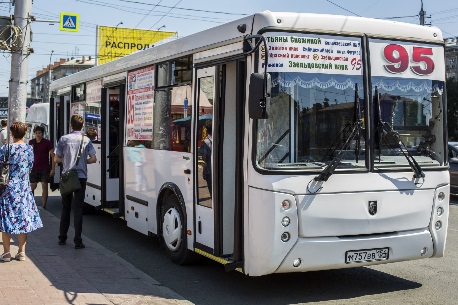 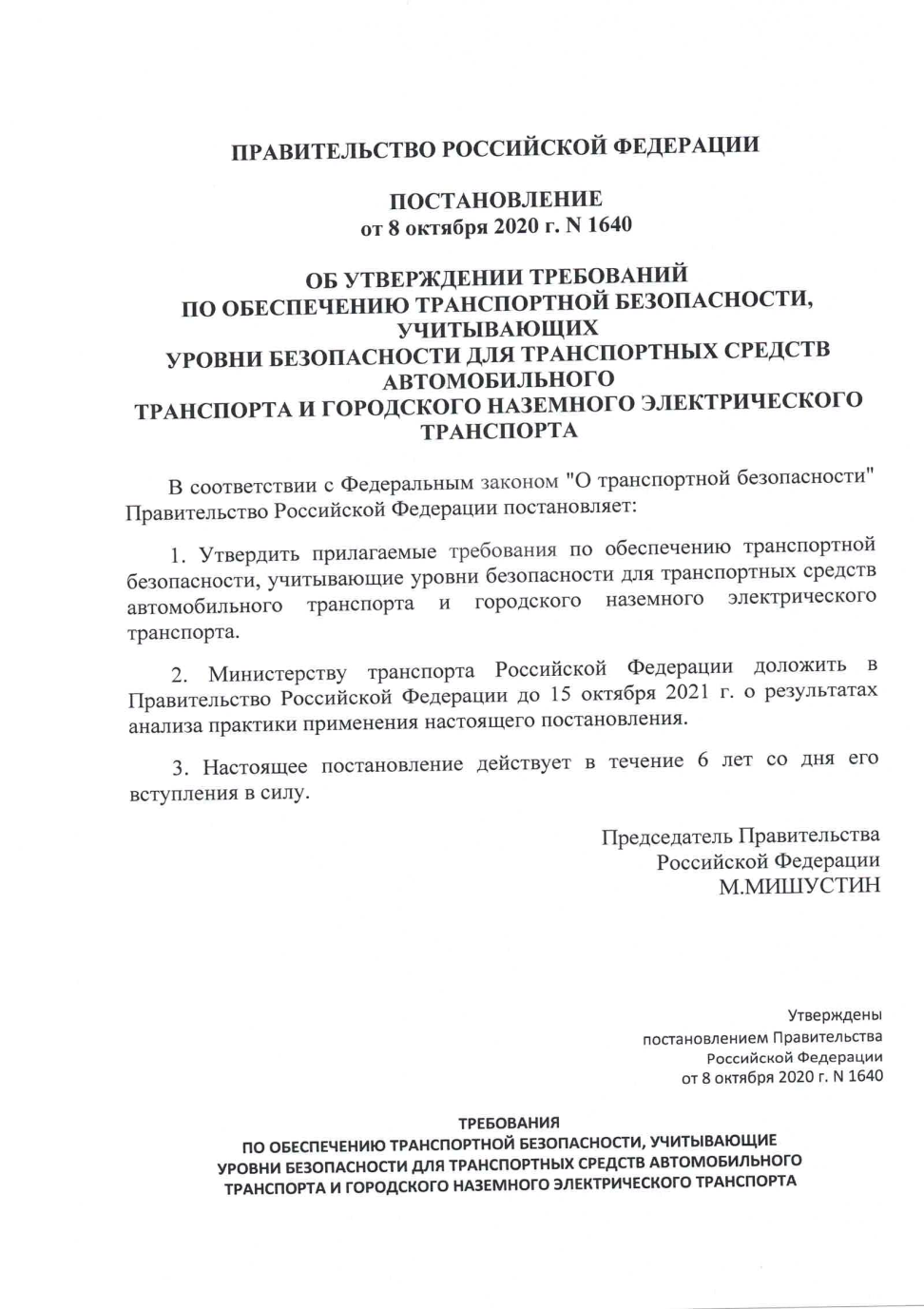 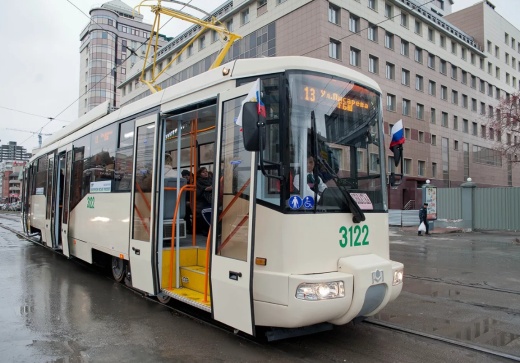 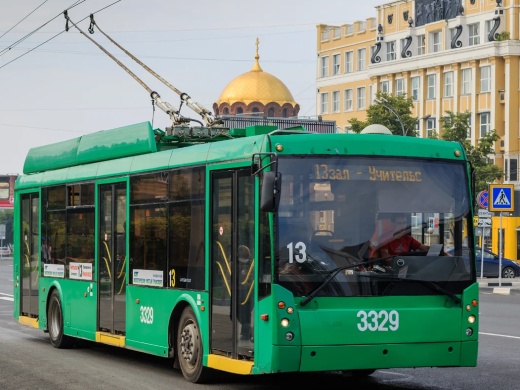 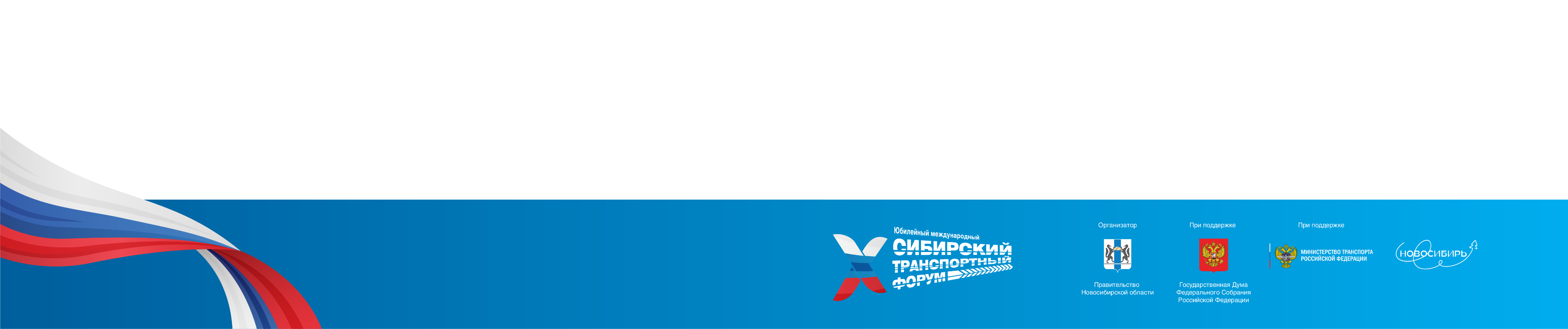 3
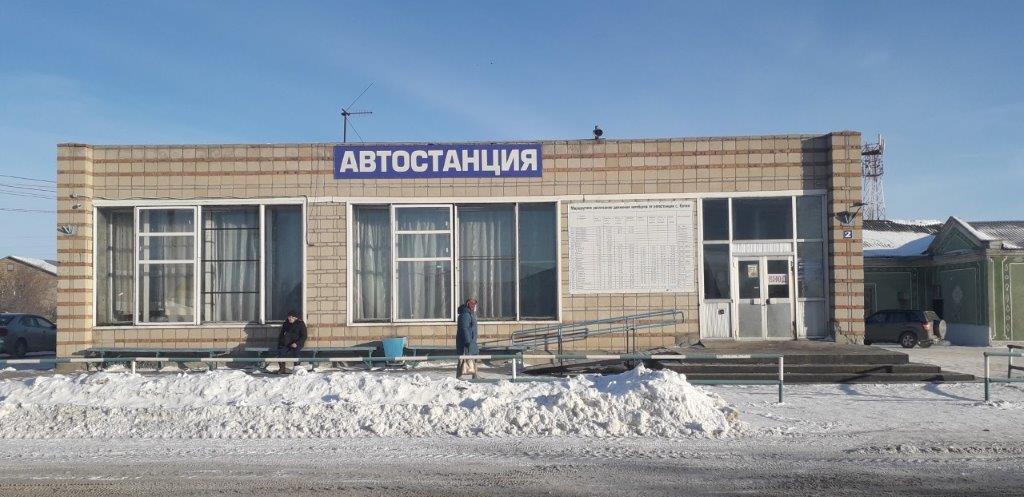 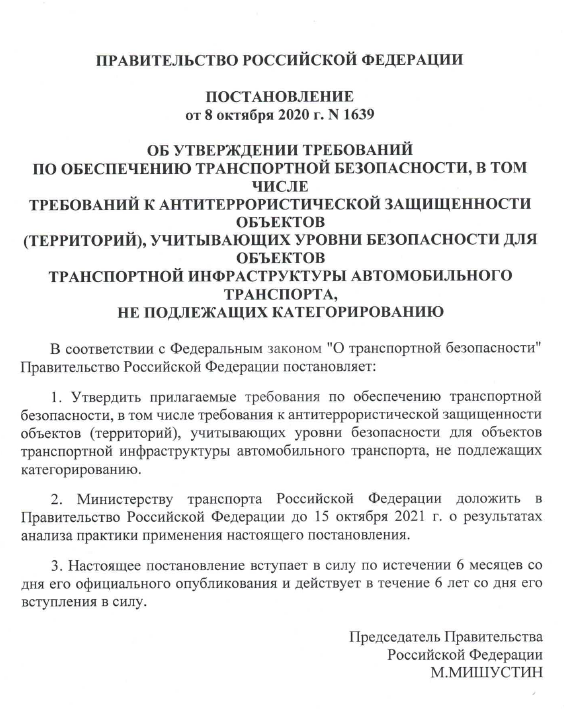 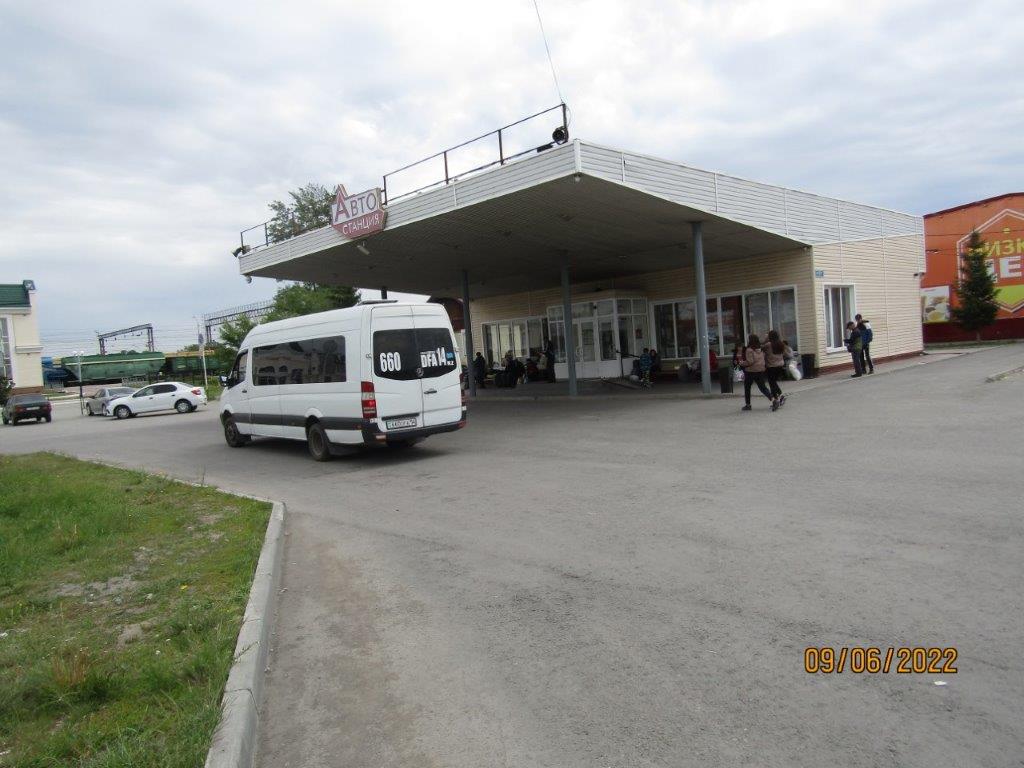 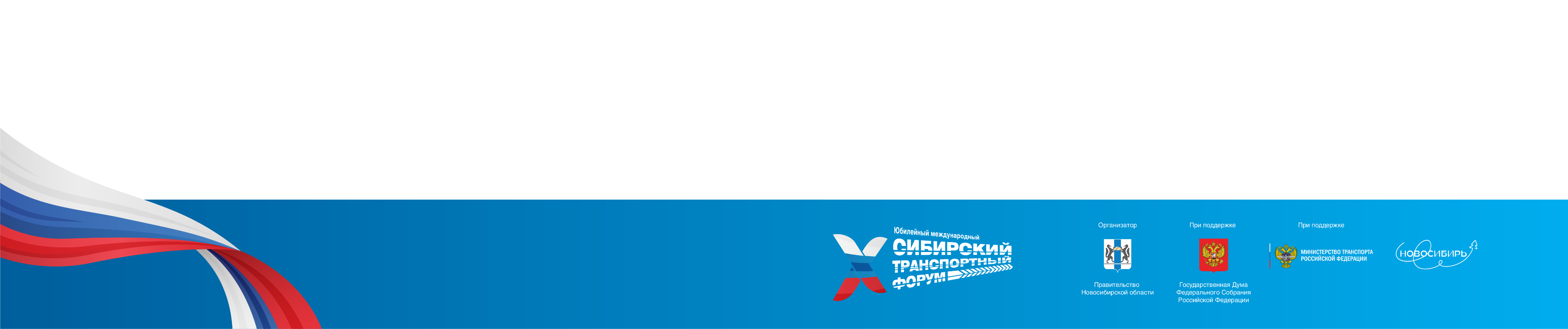 4
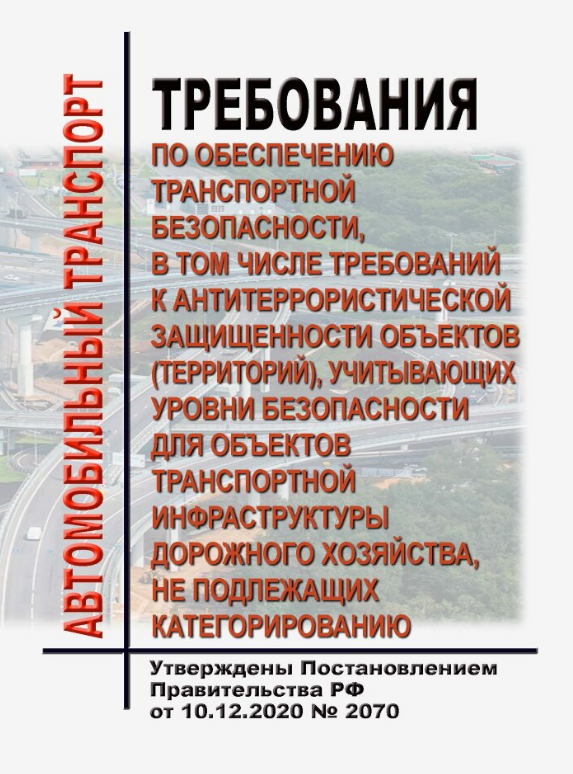 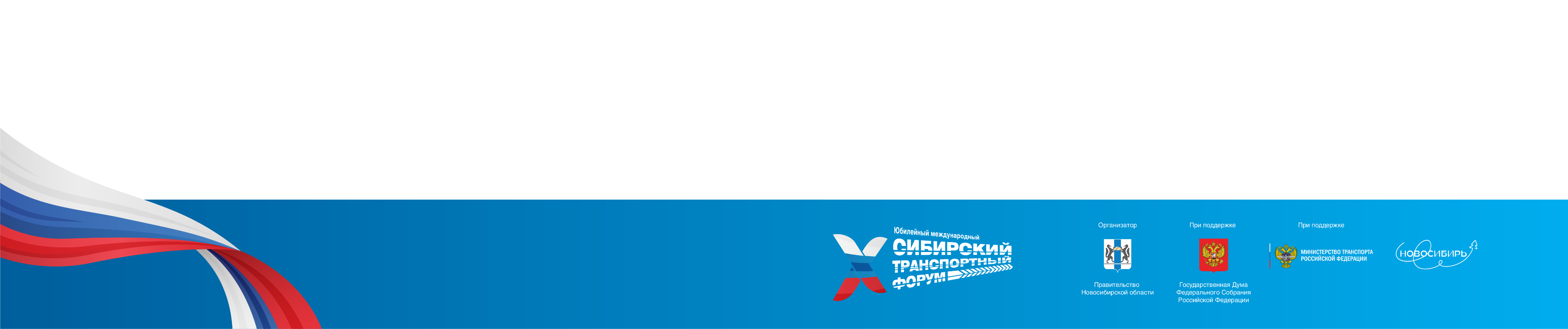 5
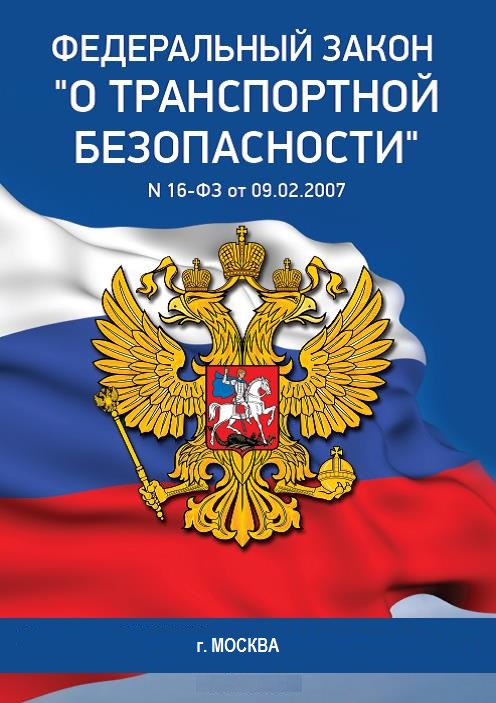 Основные этапы повышения степени защищенности объектов транспортной инфраструктуры и транспортных средств:
Проведение категорирования объектов транспортной инфраструктуры и транспортных средств
2.  Проведение оценки уязвимости с учетом степени   
      угроз
3. Разработка и реализация Планов обеспечения   
    транспортной безопасности.
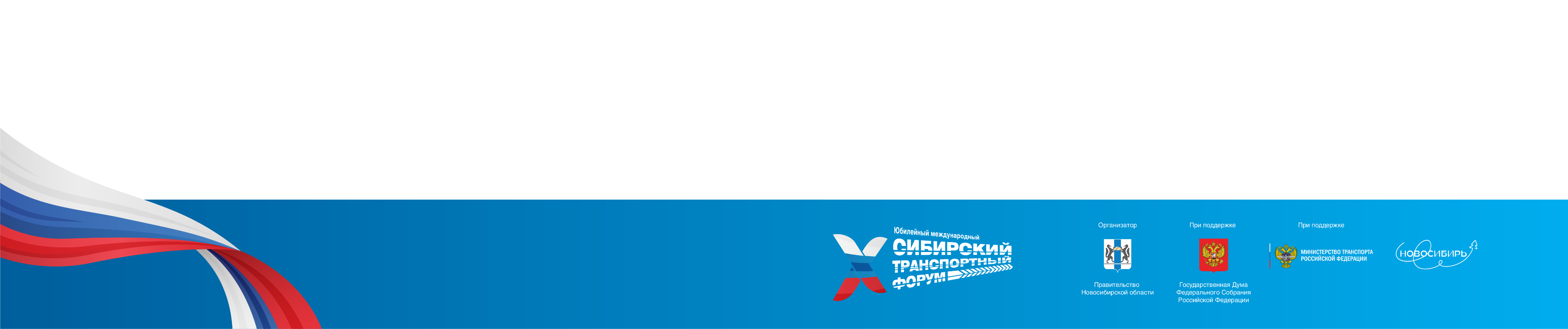 6
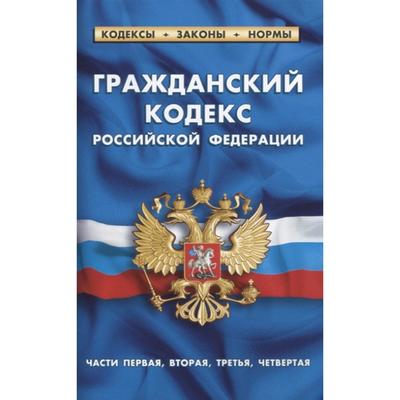 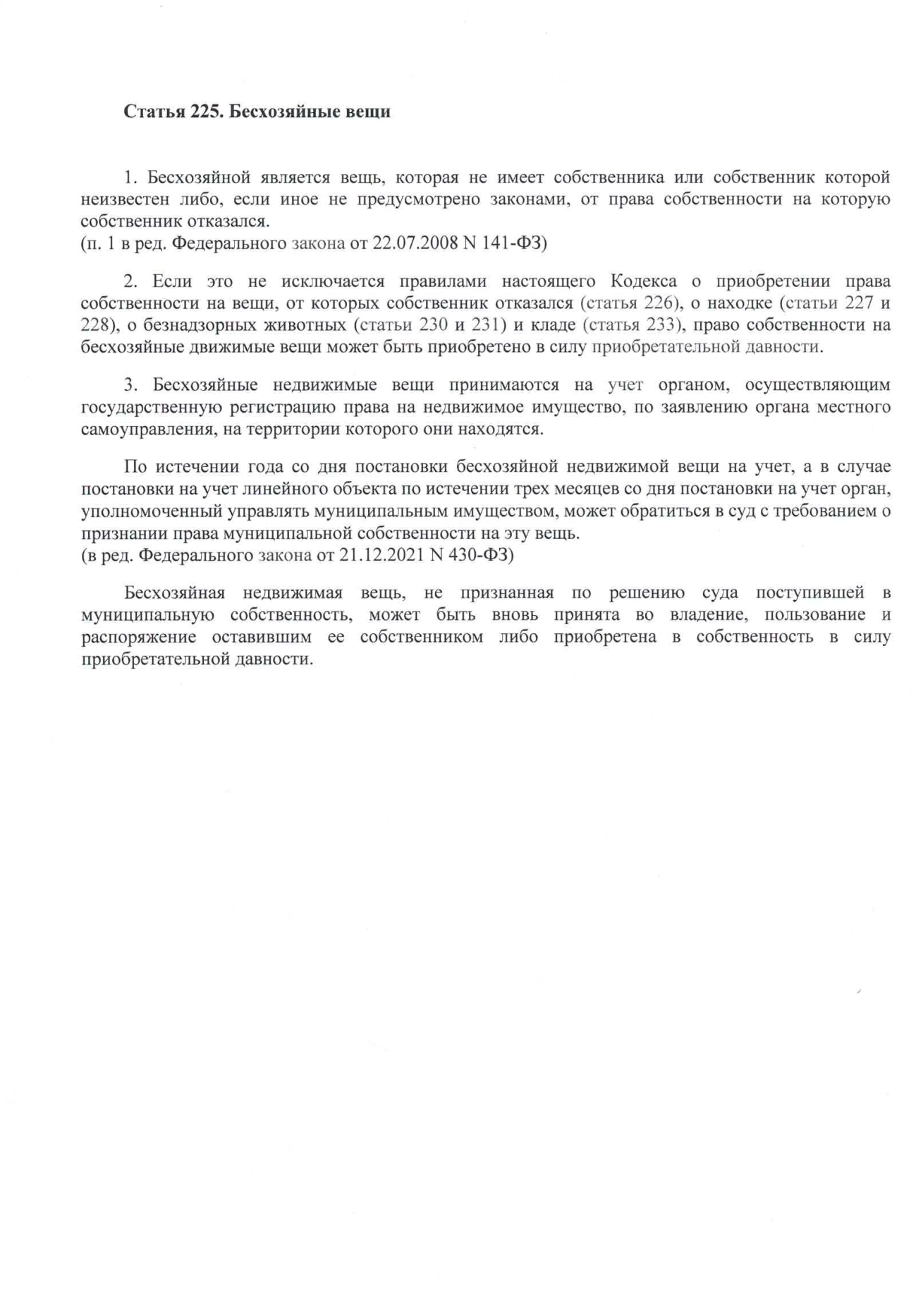 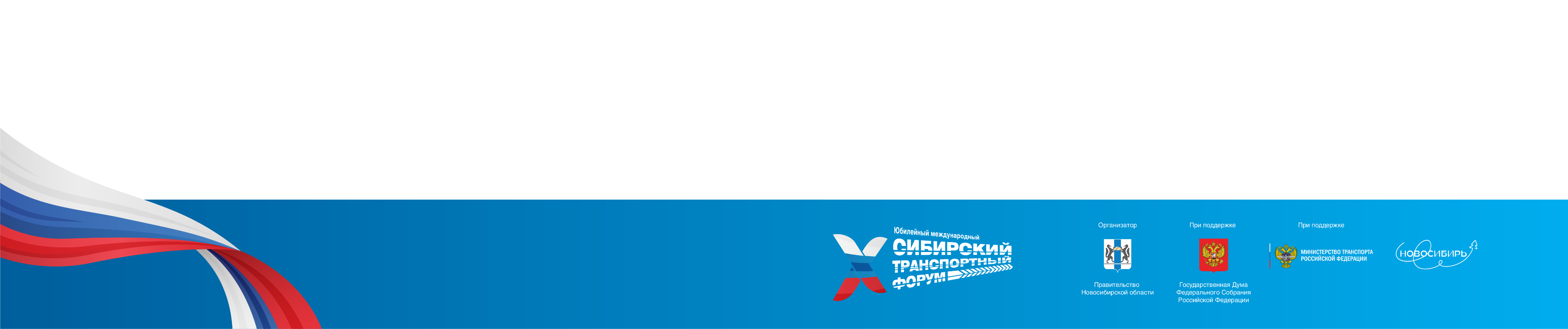 7
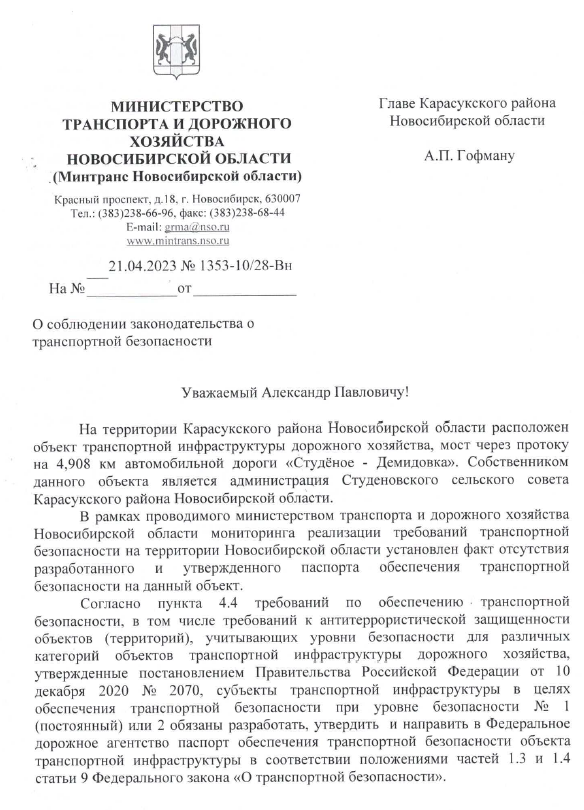 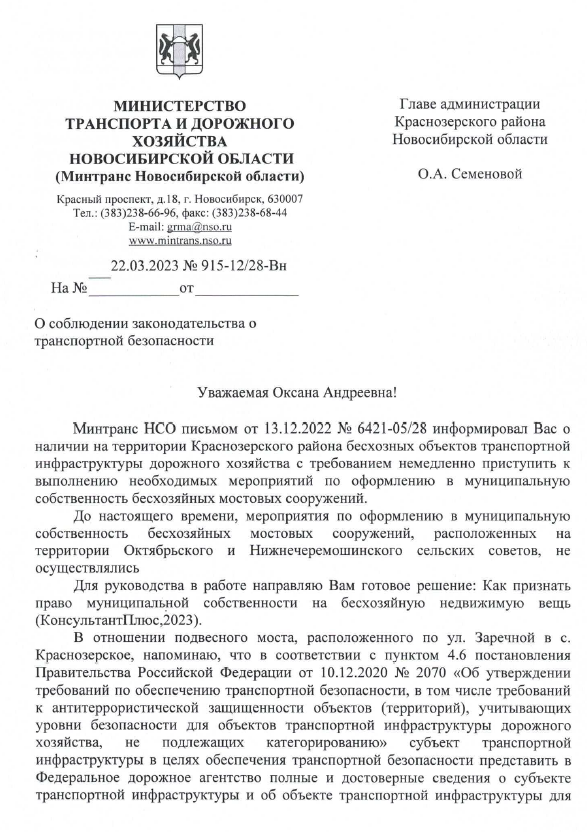 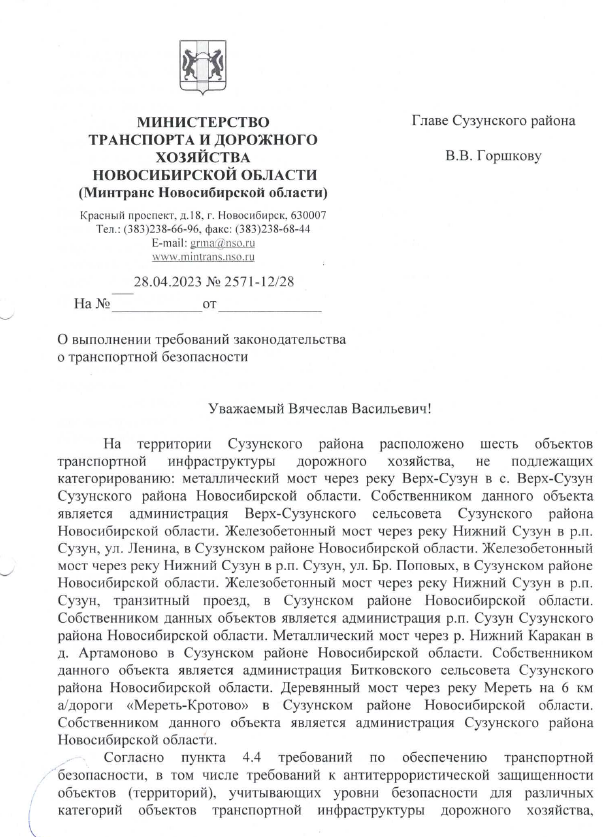 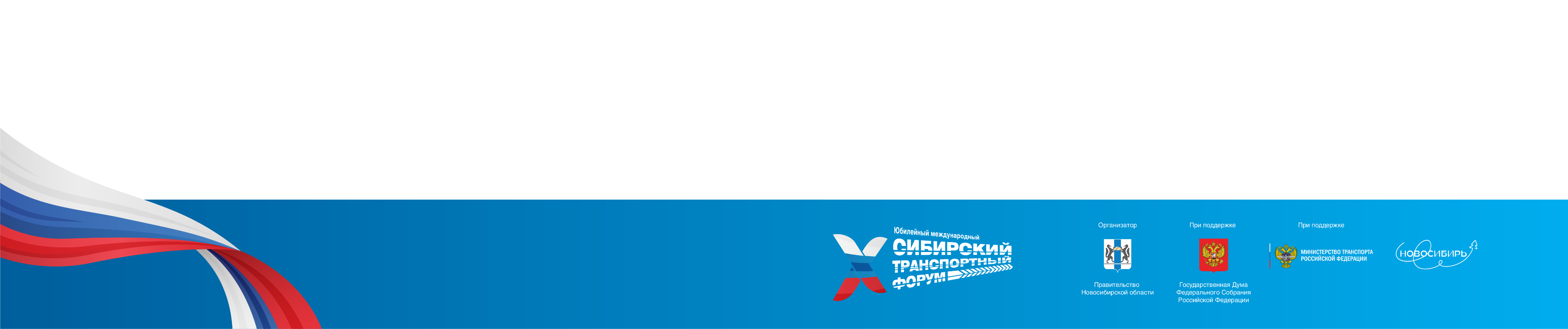 8
планирование бюджета муниципальных образований без учёта затрат на транспортную безопасность
Основными причинами невыполнения субъектами транспортной инфраструктуры требований законодательства о транспортной безопасности являются:
отсутствие ответственных лиц в органах местного самоуправления за проведением на территории муниципального образования мониторинга выполнения действующего федерального законодательства в области обеспечения транспортной безопасности
низкая исполнительная дисциплина со стороны должностных лиц органов местного самоуправления
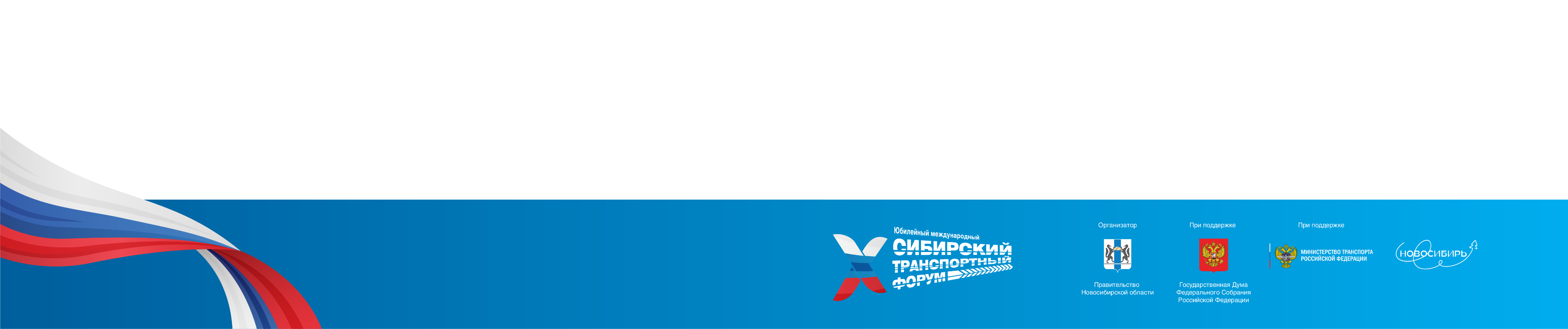 9
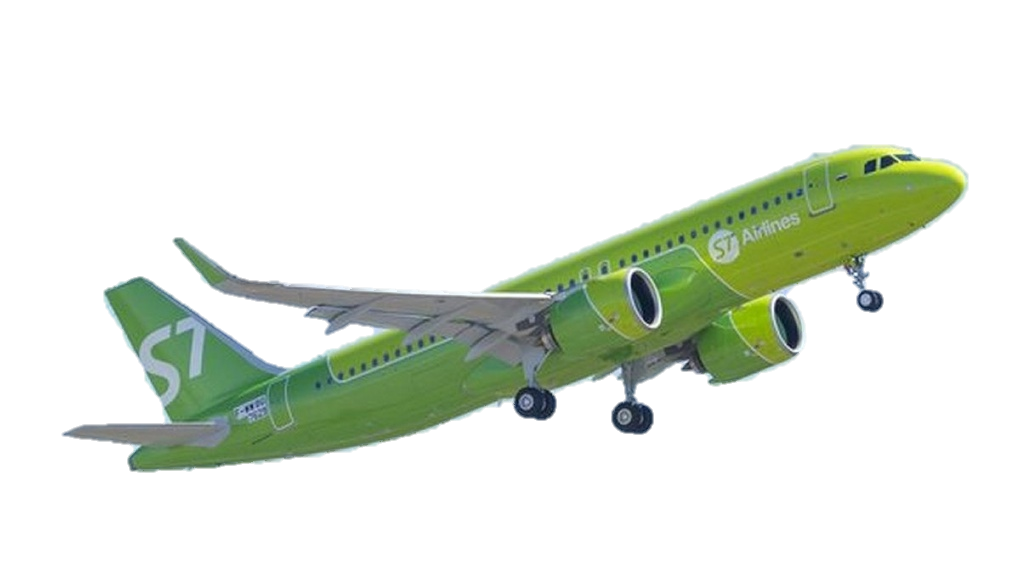 28 248 км автодорог общего пользования
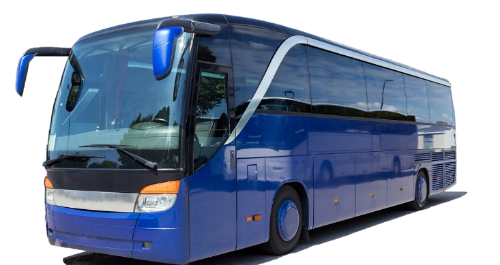 более 100 авиамаршрутов по 
международным и внутренним линиям
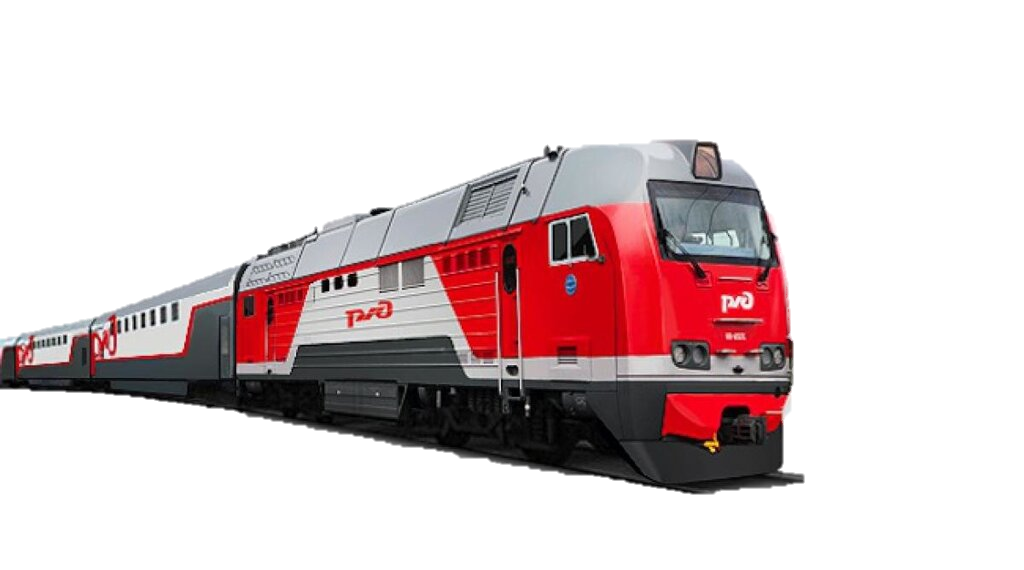 13 станций и 15,8 км линий метрополитена
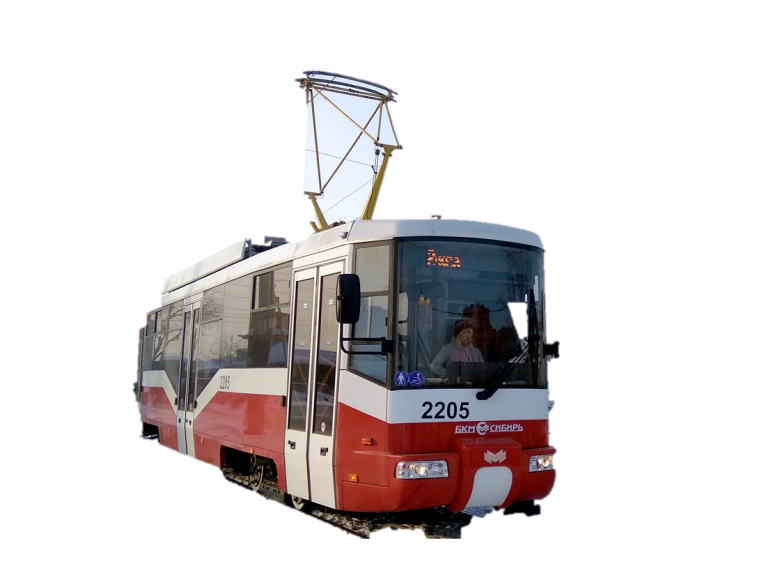 1506 км железнодорожных путей
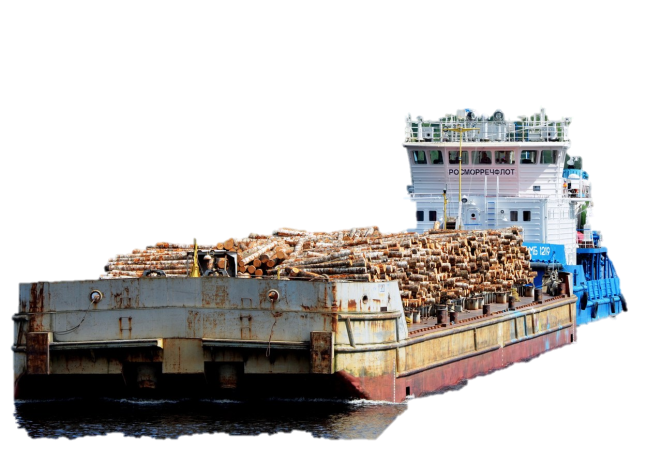 199 км трамвайных и троллейбусных линий
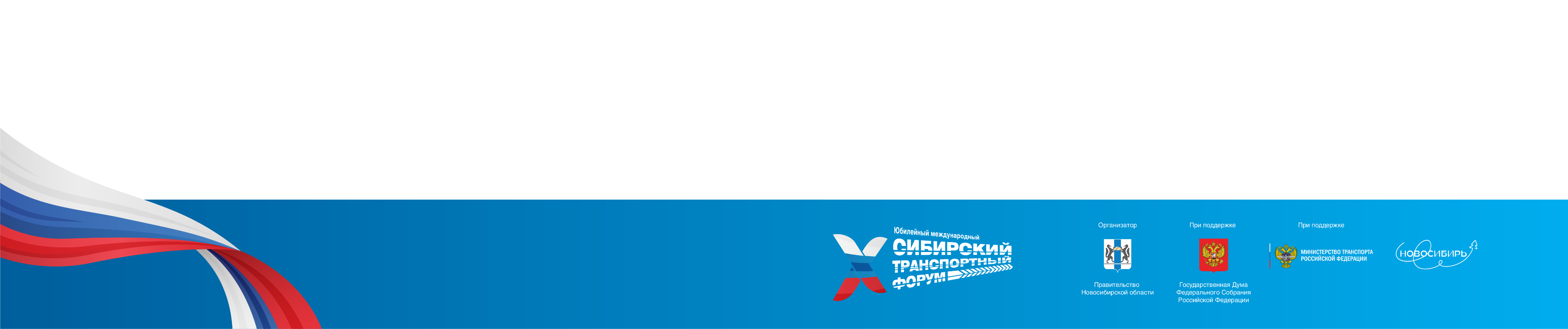 647 км внутренних водных путей
10
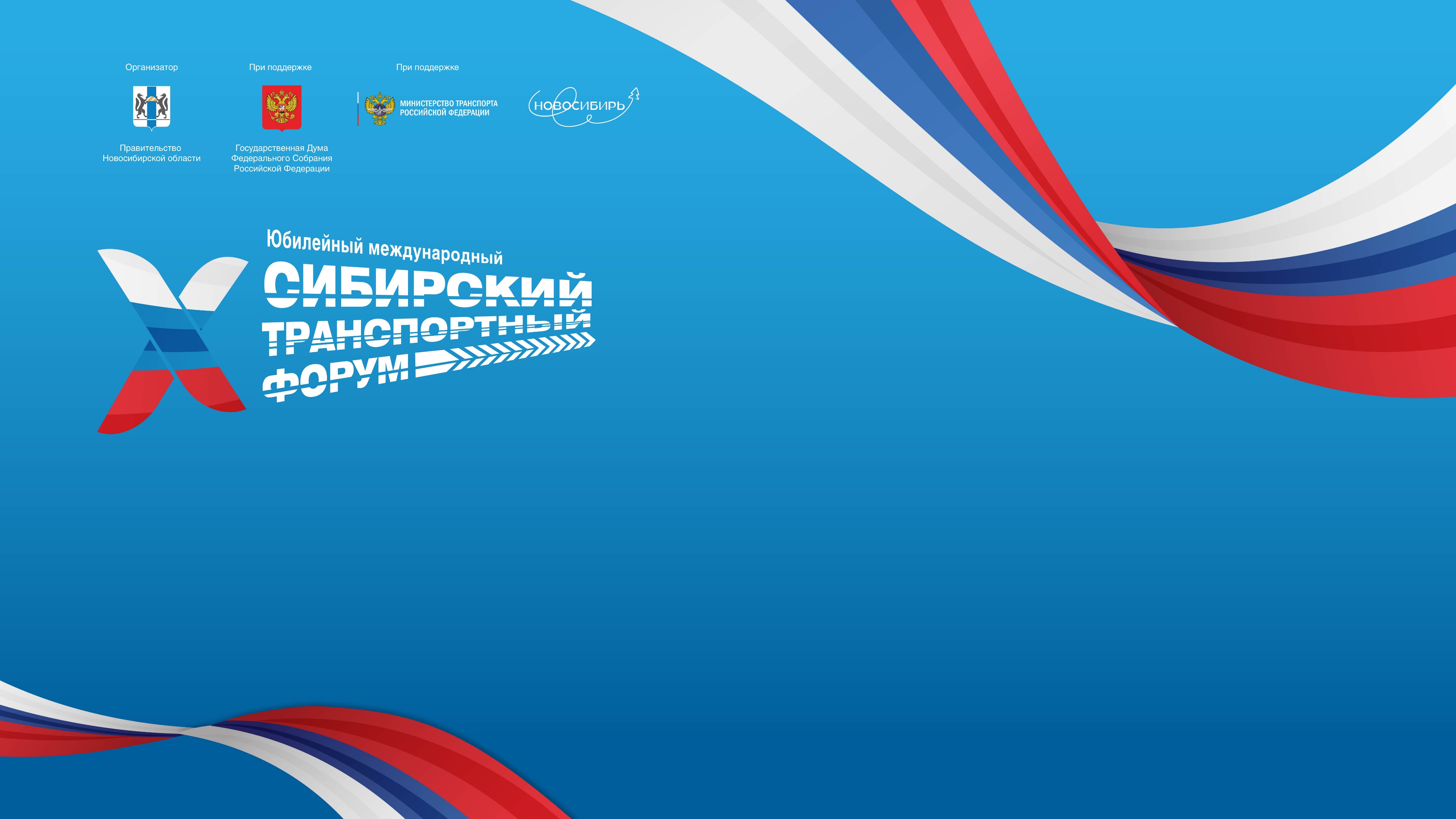 Консультант отдела развития транспорта и инфраструктуры министерства транспорта и дорожного 
хозяйства Новосибирской области 
Байшев Сергей Алиевич
Деятельность органов местного самоуправления и исполнительных органов государственной власти в сфере обеспечения транспортной безопасности
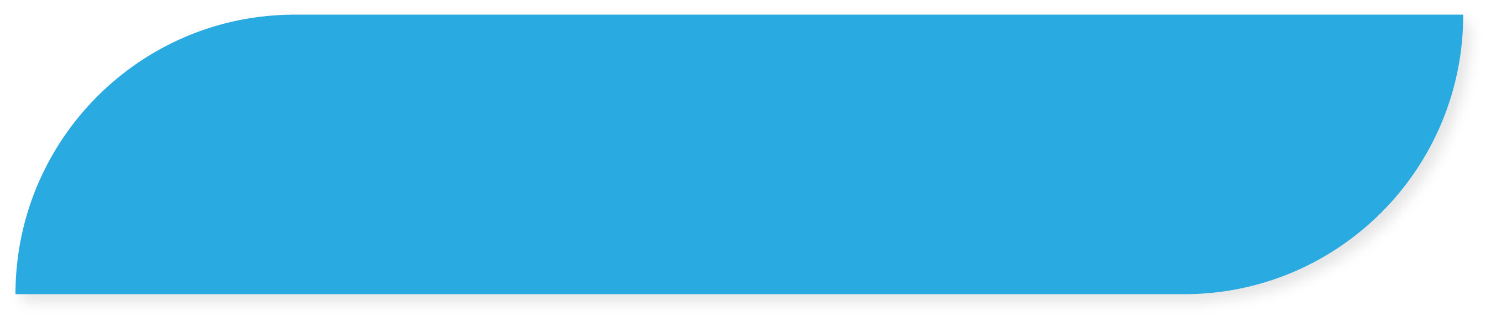 29 июня 2023
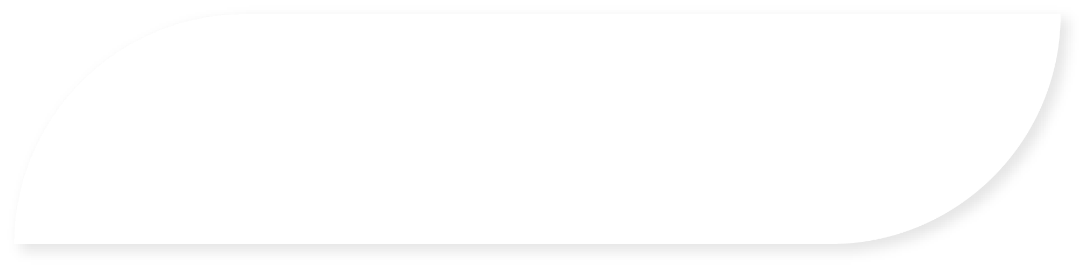 г. Новосибирск